Родительское собрание
Тема: 
«Развитие речи детей четвёртого года жизни»
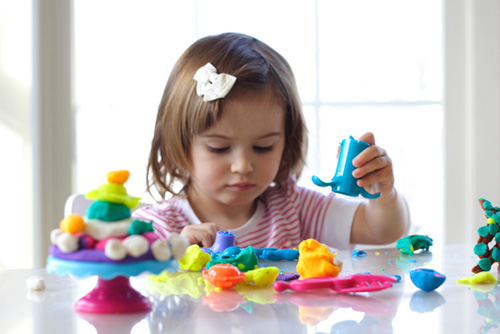 Учитель-логопед Буйдова
Елена Викторовна
Знакомство ребёнка с предметом
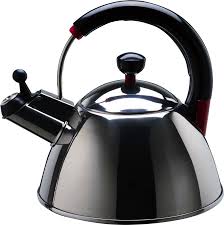 ЭТО ЧАЙНИК
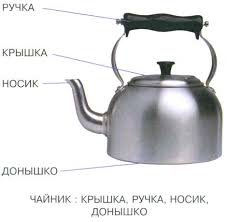 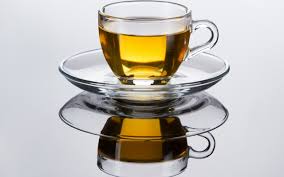 Что даёт предметная деятельность?
Игра
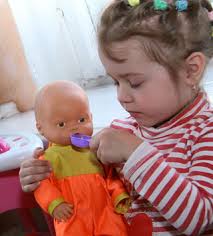 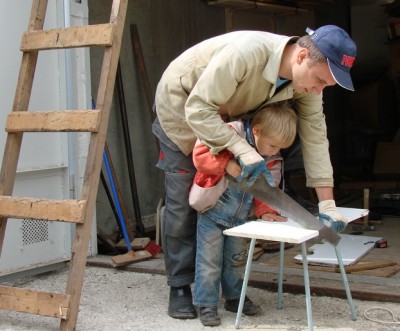 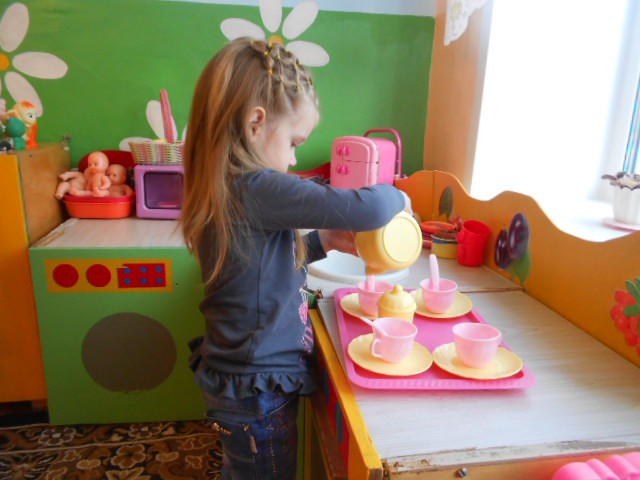 Создание условий для развития правильной речи
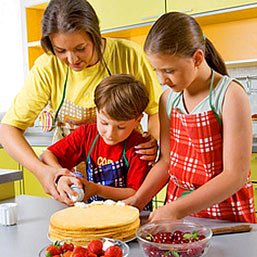 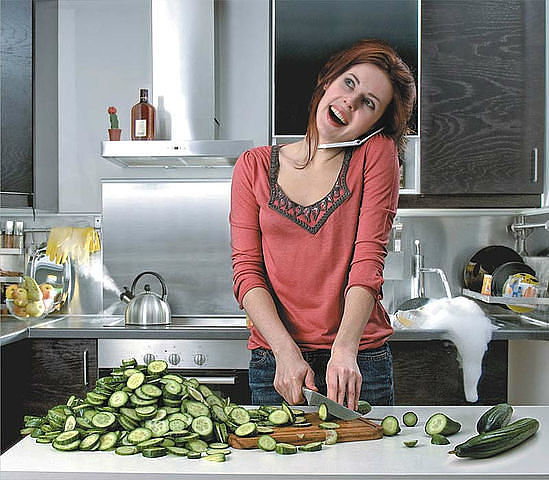 Речевые ошибки детей
У детей могут отсутствовать звуки [ш][ж][ч][щ][р][л];
Дети могут  путать  [c][ш];  шкаф-скаф,  
Заменяют  звуки  [р]  и [л] назвуки [в], [у], [й];  рак-вак, лодка-уодка; рука-йука.
Какие условия нужны для речевого развития детей
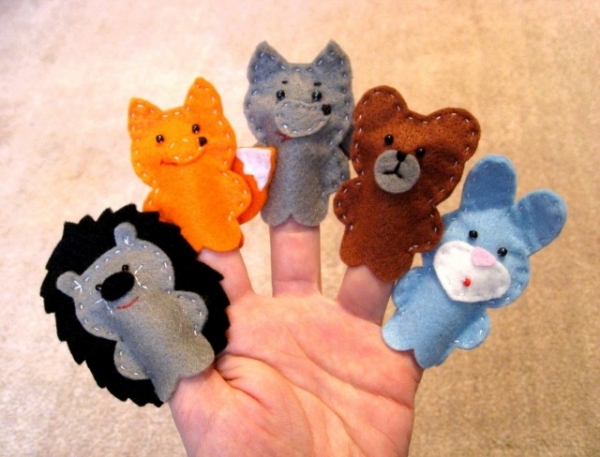 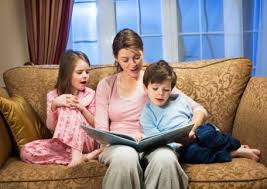 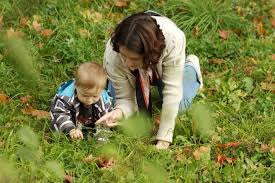 Развиваем подвижность языка
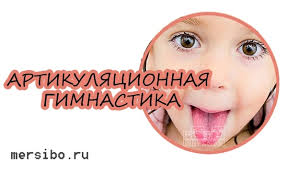 Что препятствует речевому развитию
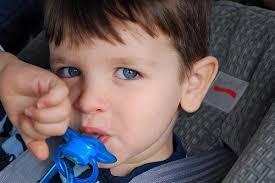 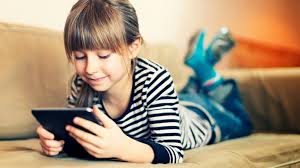 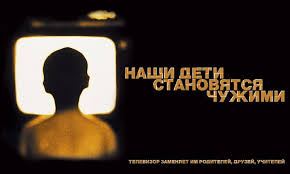 Шанс воспитать ребёнка даётся
 только один раз! Не потеряйте это время!
Спасибо за внимание! Берегите своих детей!
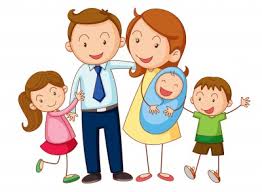